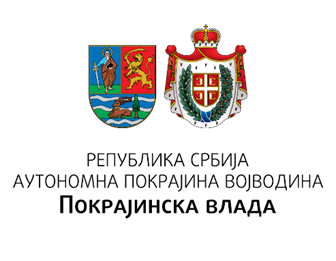 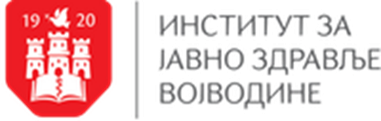 ZDRAVLJE USTA I ZUBA ODRASLOG STANOVNIŠTVA
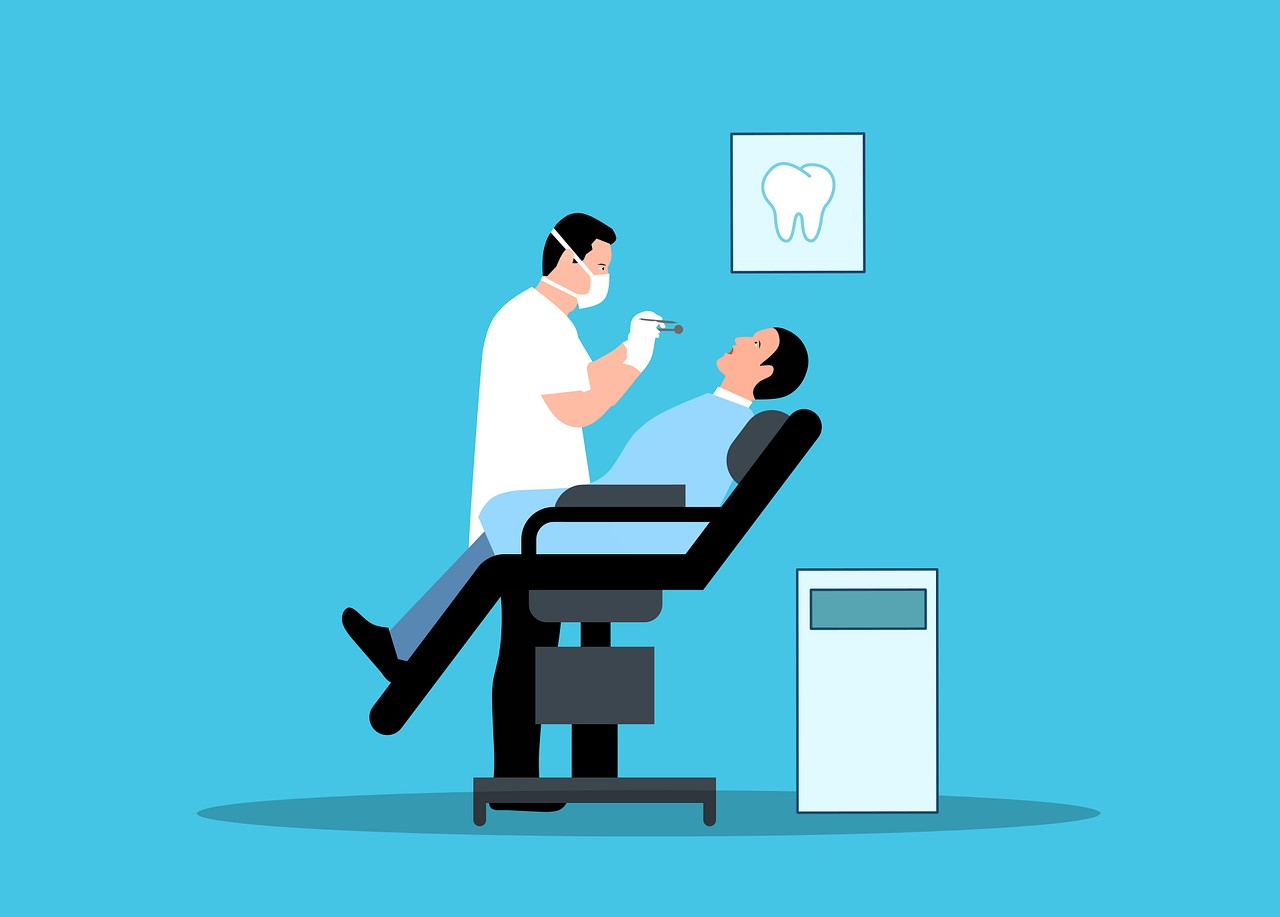 Prof. dr Dušan Čanković
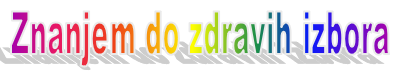 Programski zadatak Posebnog programa u oblasti javnog zdravlja za APV u 2024. godini:
Unapređenje zdravstvene pismenosti populacije – „Znanjem do zdravih izbora“
PREPORUKE ZA DOBRO ORALNO ZDRAVLJE:
REDOVNO, PRAVILNO I DOVOLJNO DUGO PRATI ZUBE

REDOVNO POSEĆIVATI SVOG IZABRANOG STOMATOLOGA

REDOVNO SPROVODITI SAMOPREGLED USNE DUPLJE

PRESTANAK UPOTREBE DUVANSKIH PROIZVODA

PRAVILNA ISHRANA
ORALNA HIGIJENA
ZUBE TREBA PRATI SVAKODNEVNO ILI PROTEZU

ZUBE TREBA PRATI NAJMANJE 2 X DNEVNO (UJUTRU I UVEČE)

ZUBE TREBA PRATI U TRAJANJU OD NAJMANJE 3 MINUTA

ZUBE TREBA PRATI PRAVILNO (GORNJE ZUBE OD GORE NA DOLE, DONJE ZUBE OD DOLE NA GORE, OPRATI GRIZNE POVRŠINE I JEZIK

ZUBE TREBA PRATI ČETKICOM I PASTOM ZA ZUBE SA FLUOROM, PREPORUČUJE SE UPOTREBA ZUBNOG KONCA I INTERDENTALNE ČETKICE
Tehnike pravilnog pranja zuba
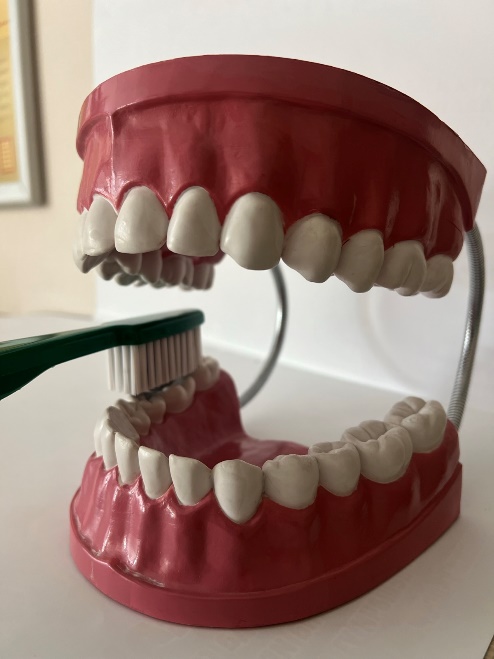 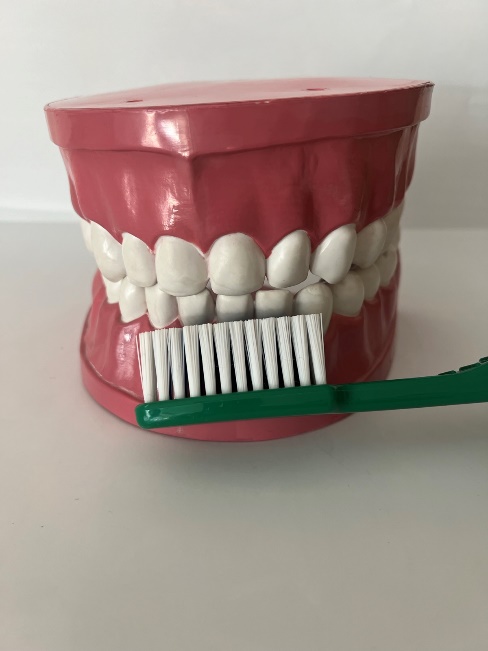 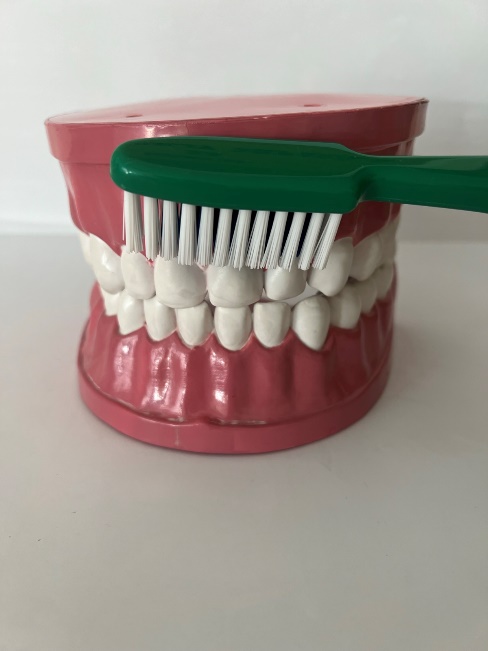 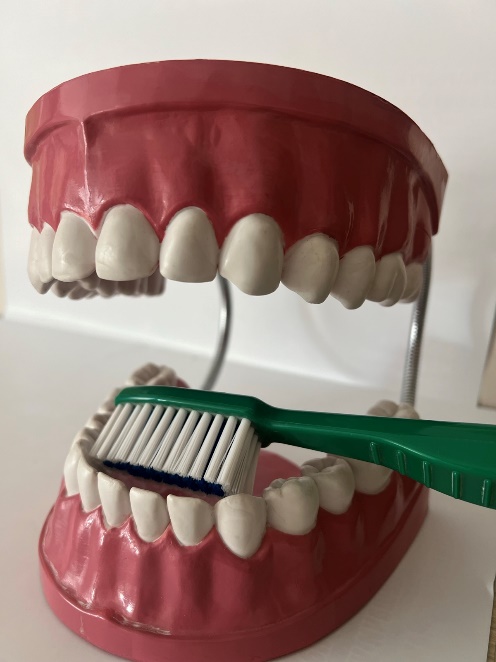 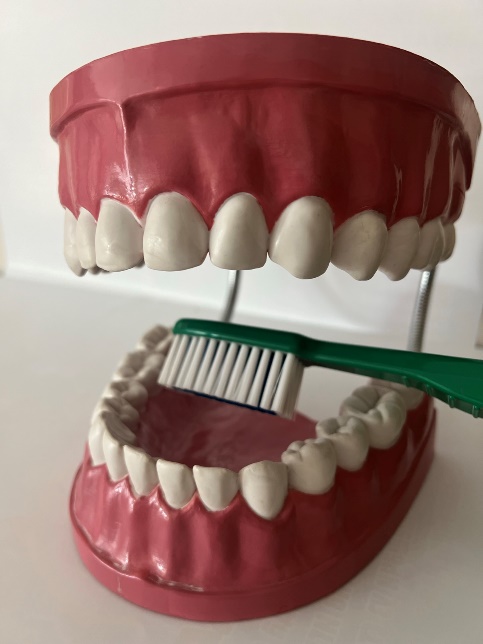 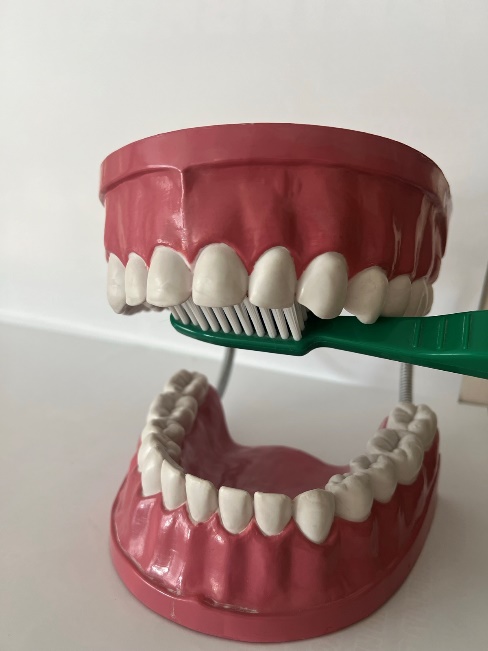 REDOVNE POSETE STOMATOLOGU
PREVENTIVNI PREGLED NAJMANJE 1 GODIŠNJE

Za lica od 20 do navršene 26 godine života ZA VREME VISOKOŠKOLSKOG OBRAZOVANJA o trošku Republičkog fonda za zdravstveno osiguranje (RFZO)
Za TRUDNICE prvi, drugi i treći trimestar - u svakom trimestru preporučuje se po 1 poseta stomatologu o trošku Republičkog fonda za zdravstveno osiguranje (RFZO)
Za PORODILJE preporučuje se 1 poseta stomatologu o trošku Republičkog fonda za zdravstveno osiguranje (RFZO)
REDOVNE POSETE STOMATOLOGU
PREPORUKA I NA SVAKIH 6 MESECI POSETITI STOMATOLOGA

UKOLIKO PRIMETITE NEKE PROMENE U USNOJ DUPLJI ILI IMATE BOL, TREBA SE ODMAH JAVITI STOMATOLOGU

REDOVNA I PRAVILNA ORALNA HIGIJENA SPREČAVA RAZVOJ NAJČEŠĆIH OBOLJENJA USTA I ZUBA, TO SU KARIJES I  PARADONTOPATIJA (OBOLJENJE DESNI)
SAMOPREGLED USNE DUPLJE
JEDNOSTAVAN

POTREBNI SAMO OGLEDALO I DOBRO OSVETLJENJE

PRILIKOM SAMOPREGLEDA TREBA PREGLEDATI: JEZIK (GORNJU, DONJU I BOČNE STRANE); UNUTRAŠNJU STRANU OBRAZA; DESNI; NEPCE I ZUBE 

UKOLIKO PRIMETITE BILO KAKVU PROMENU, NE MORA BITI BOLNA, POTREBNO JE JAVITI SE IZABRANOM STOMATOLOGU ILI STOMATOLOGU KOJI JE SPECIJALISTA ZA BOLESTI USTA I ZUBA
PRESTANAK UPOTREBE DUVANSKIH PROIZVODA
PUŠENJE JE VODEĆI FAKTOR RIZIKA ZA POJAVU BOLESTI USTA I ZUBA, DESNI I JEZIKA, KAO ŠTO SU:
   - KARIJES
   - PARODONTOPATIJA
   - RAK JEZIKA I USNE DUPLJE
   - PREBOJENOST ZUBA
   - GUBITAK ZUBA (EDENTULIZAM)
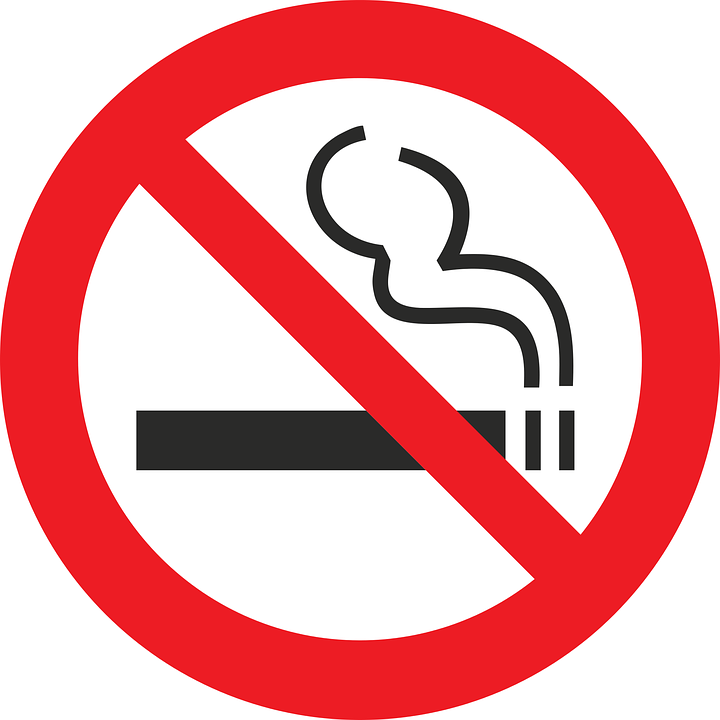 PRAVILNA ISHRANA
ŠTO VEĆI UNOS:
  - VOĆA
  - POVRĆA
  - MLEČNIH PROIZVODA

SMANJITI UNOS:
  - SLATKIŠA
  - GRICKALICA
  - ZASLAĐENIH BEZALKOHOLNIH NAPITAKA
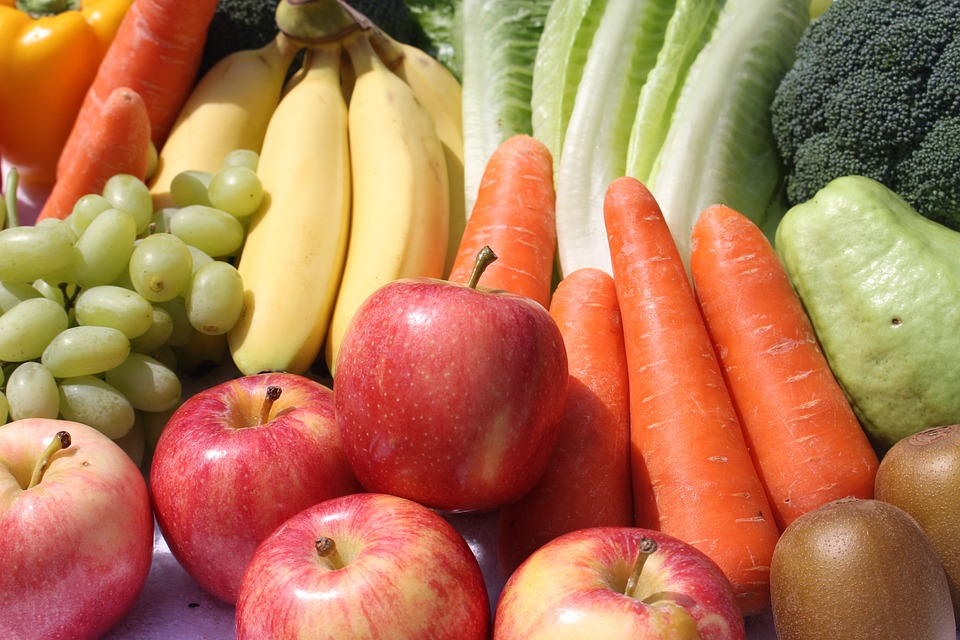 Literatura
Global Burden of Disease Collaborative Network. Global Burden of Disease Study 2019 (GBD 2019). 
    Seattle: Institute of Health Metrics and Evaluation (IHME); 2020. Available from: 
    http://ghdx.healthdata.org/gbd-results-tool 
World Health Organization. Oral health. Available from:
    https://www.who.int/news-room/fact-sheets/detail/oral-health          
Јiang X, Wu J, Wang J, Huang R. Tobacco and oral squamous cell carcinoma: A review of carcinogenic pathways.  
     Tob Induc Dis 2019; 17: 29. 
Souto MLS, Rovai ES, Villar CC, Braga MM, Pannuti CM. Effect of smoking cessation on tooth loss: a systematic review with 
      meta-analysis. BMC Oral Health 2019; 19(1): 245. 
Lutfiyya MN, Gross AJ, Soffe B, Lipsky MS. Dental care utiliza-tion: examining the associations between health services 
     deficits 
     and not having a dental visit in past 12 months. BMC Pub-lic Health 2019; 19(1): 265.
Department of Health and Human Services (US). Healthy people 2020. Leading Health Indicators. 
     Available from: http://www.healthypeople.gov/2020/LHI/oralHealth.aspx. 
 
    U prezentaciji su korišćene slike iz publikacija Instituta za javno zdravlje Vojvodine i iz sledećih 
     izvora: https://pixabay.com/
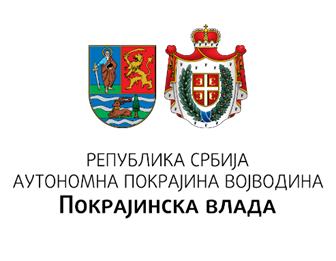 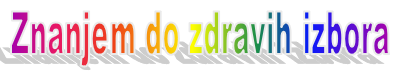 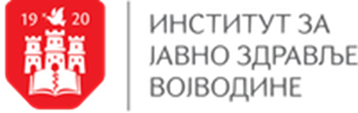 Programski zadatak Posebnog programa u oblasti javnog zdravlja za APV u 2024. godini:
Unapređenje zdravstvene pismenosti populacije – „Znanjem do zdravih izbora“